じょうほう
きょういく
情報モラル教育
だい6話悪口を書かない
わ
わる　　ぐち
わる　ぐち
6. 悪口を書かない
とも　だち
み　なみ
お友達のナカちゃんとケンカしてしまった美波さん。
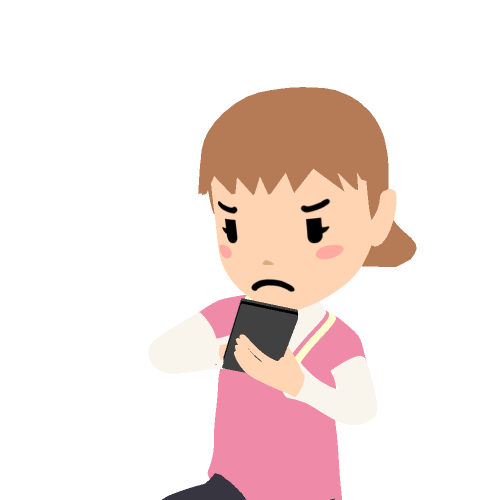 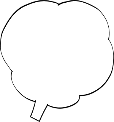 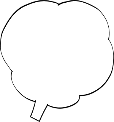 ナカちゃんムカつく！
美波（みなみ）さん
わる　ぐち
6. 悪口を書かない
か
ふ　まん
じぶんのブログに、ナカちゃんへの不満をたくさん書きこ
みました。言いたいことを書いてスッキリしましたが・・・
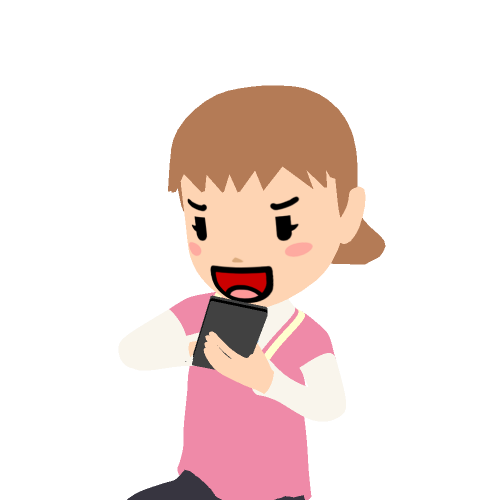 い
か
「ナカちゃんはウソばっかりつくからキライ！」と・・・
ほんとう
本当はそんなことないけど、べつにいいよね
わる　ぐち
6. 悪口を書かない
とも　だち
わる　ぐち
い
ほかのお友達まで、ナカちゃんの悪口を言いはじめました。
かるい気持ちで書いたのに、このままではたいへんなことになってしまいそうです。
き　　も
か
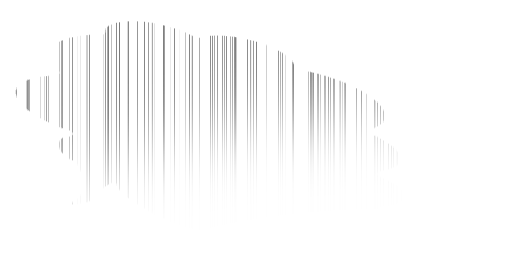 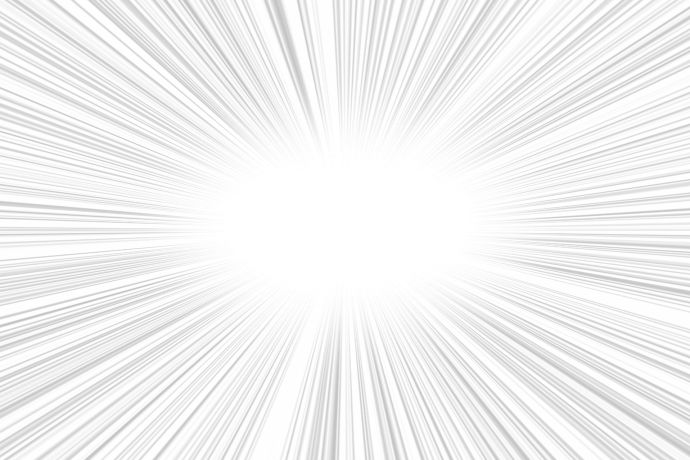 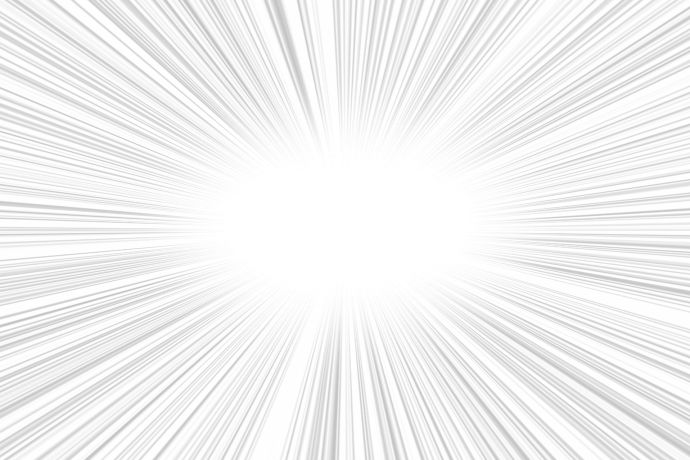 ナカちゃん
無視しようよ！
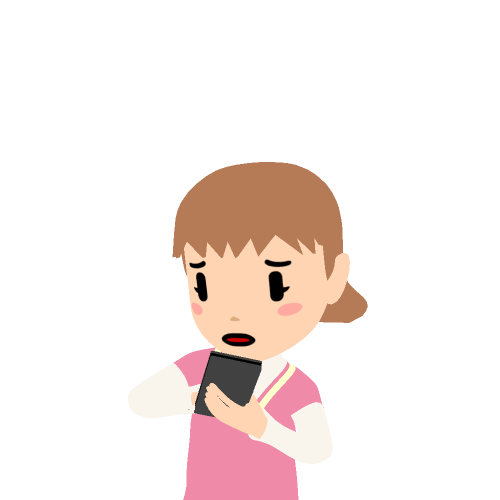 わかるわかる！
そんなつもりはなかったのに、どうしよう・・・
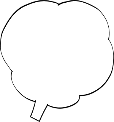 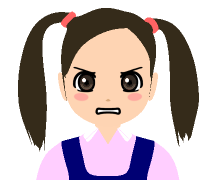 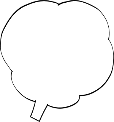 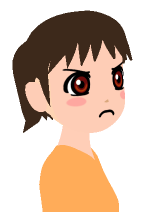 む　し
わる　ぐち
6. 悪口を書かない
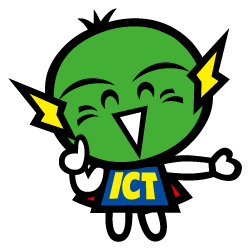 なにがいけなかったのか
いっしょに考えてみよう！
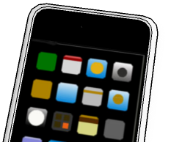 かんが
かお
ブログやSNSなど、あいての顔がみえないところでは、
かんたんに人の悪口を書いてしまうことがあるかもしれ
ません。でも、それがきっかけで、”炎上”したり、いじめにつながったりすることがあるのです。どんなときにも、
あいての気持ちを考えてから行動しましょう。
わるぐち
か
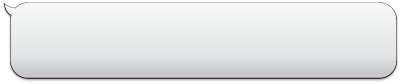 あの子きらい！
えんじょう
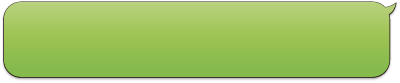 分かる！わたしも！
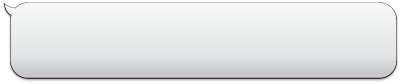 ムシしちゃおうよ
き　も
かんが
こうどう
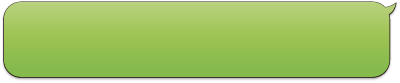 いいね！そうしよ！
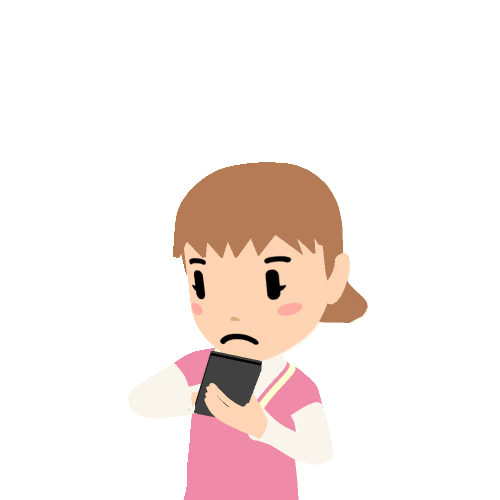 わる
なが
ウソをついてだれかの悪いうわさを流すと、
「名誉毀損」という罪になるかもしれません。
ブログやSNSにいちど書いたことは、なかなか消せないので、
「書いてよいことかどうか」を、書くまえに、おちついて考えましょう。
これはナカちゃんを
きずつけるかな
めいよ　きそん
つみ
か
け
か
か
かんが
わる　ぐち
6. 悪口を書かない
わる　ぐち
ぐち
悪口やかげ口がいけないということは、インターネット
だからといって変わることではありません。
したらダメなこと、してもいいことは、どの世界でもおなじことなのです。
か
せかい
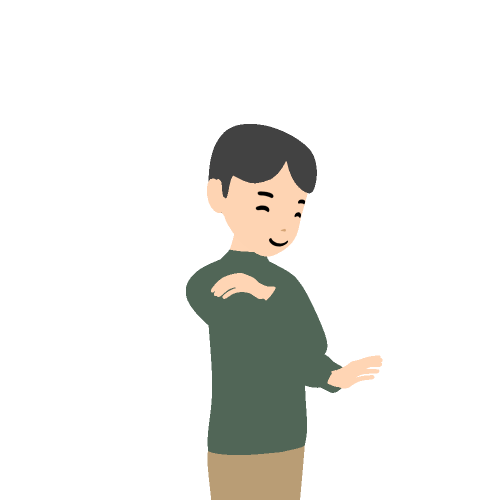 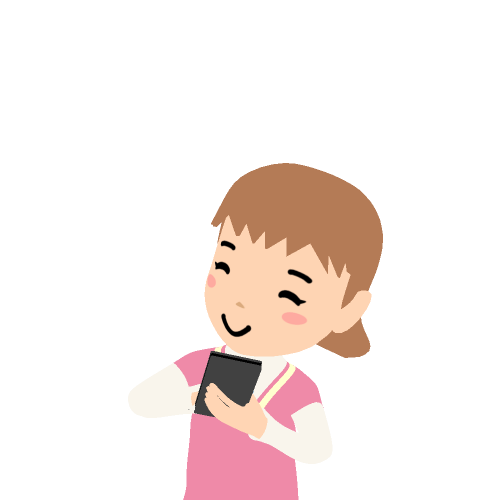 か
かんが
書いてよいことか
　よく考えよう！
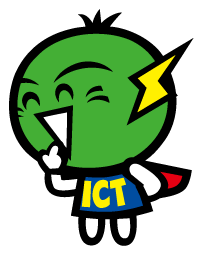